广告集装箱
SPRING IS COMING
春风十里 不及你给个关注
啦啦啦，我是文本框
1
3
2
三号文本框报道
一号文本框报道
二号文本框报道
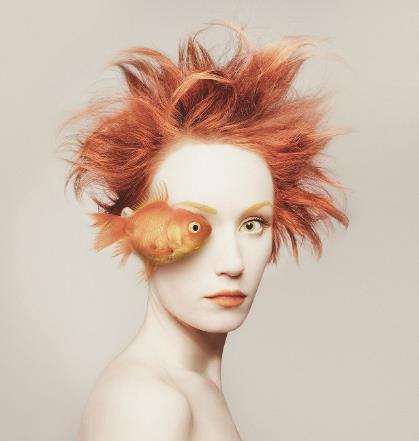 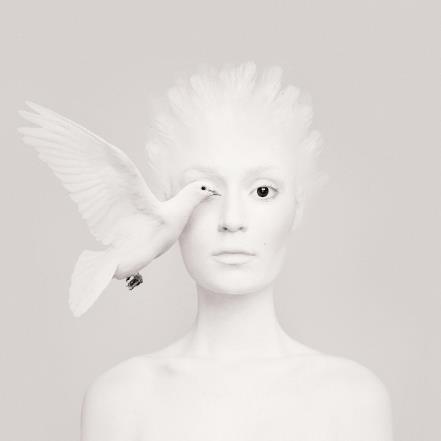 内容内容内容内容内容内容
内容内容内容内容内容内容
内容内容内容内容内容内容
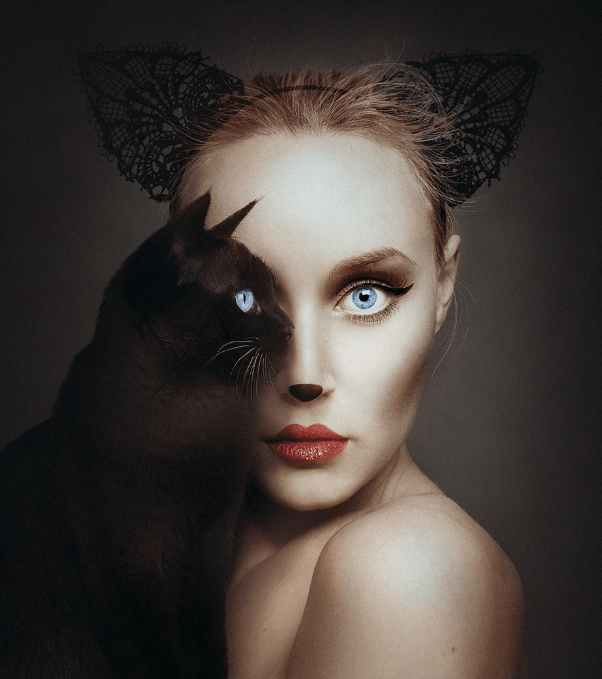 内容内容内容内容
内容内容内容内容
内容内容内容内容
内容内容内容内容
内容内容内容内容
内容内容内容内容
内容内容内容内容
内容内容内容内容
内容内容内容内容
内容内容内容内容
内容内容内容内容
内容内容内容内容
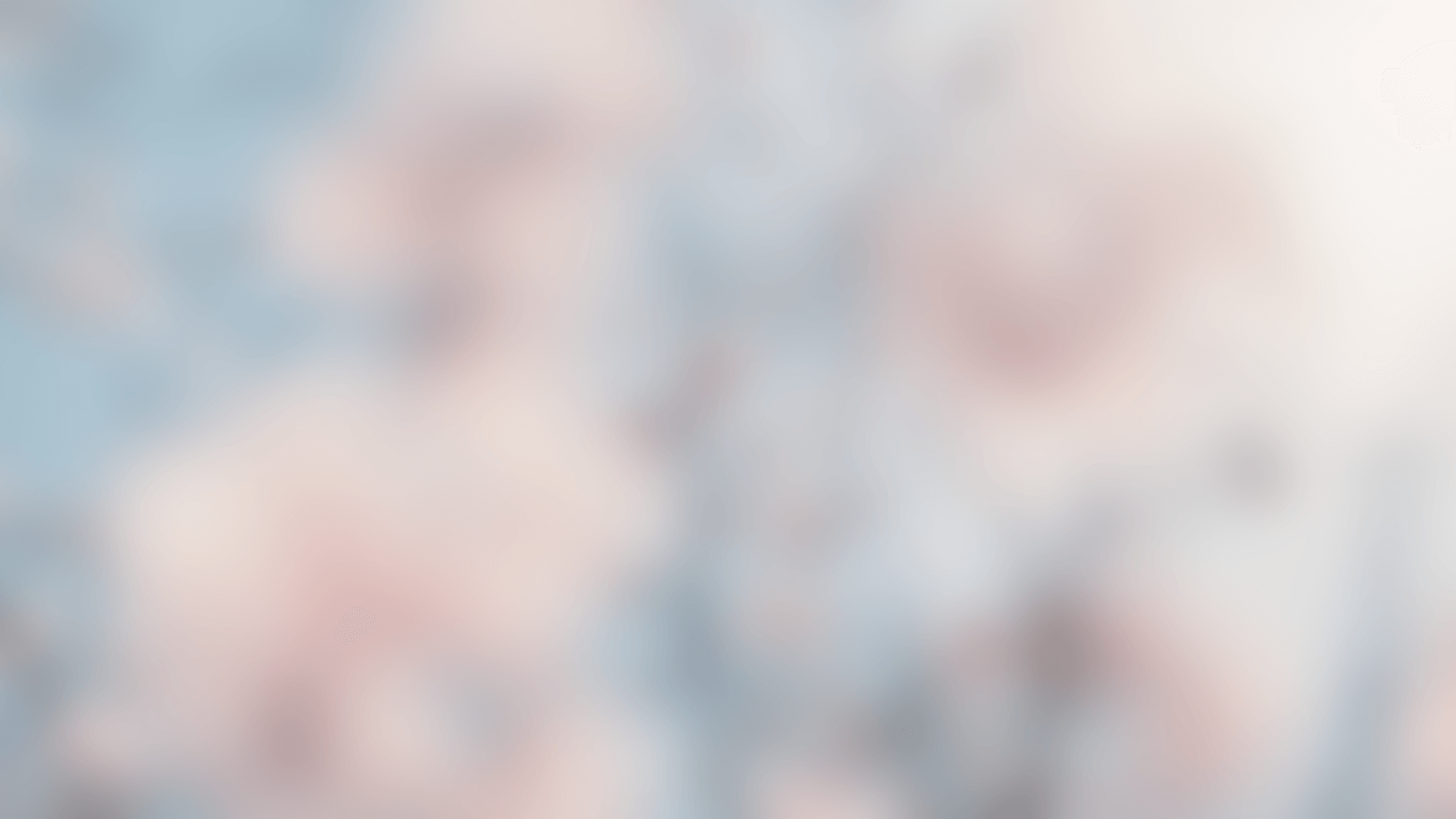 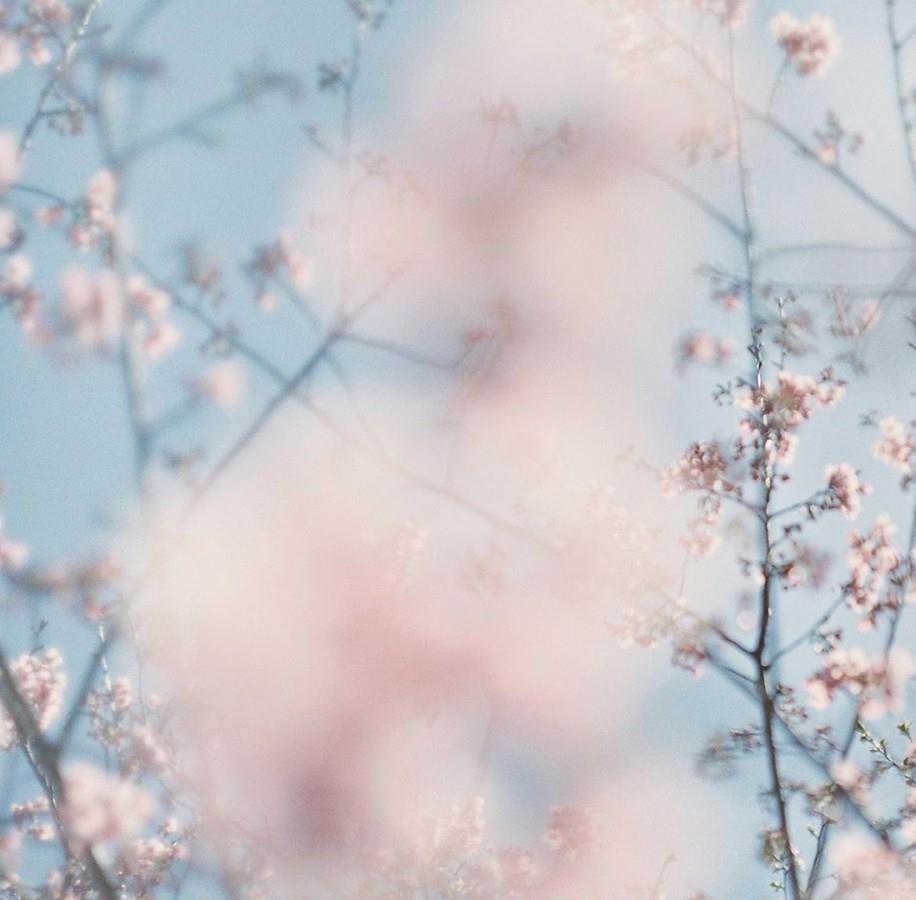 1我是壹号
2我是贰号
3我是叁号
4我是肆号
由图标看出，深藏出品内容水准蹭蹭往上走，广告集装箱粉丝数量爆棚。接下来将持续
跟进高大上污腐战略，为广大真爱粉二谋福利。那么还要写一排，这是内容这是内容这
是内容这是内容这是内容这是内容这是内容这是内容这是内容是内容还是内容么么么哒。
壹
叁
贰
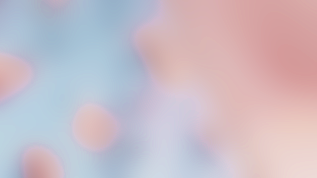 肆
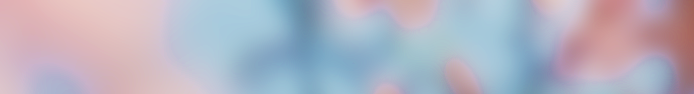 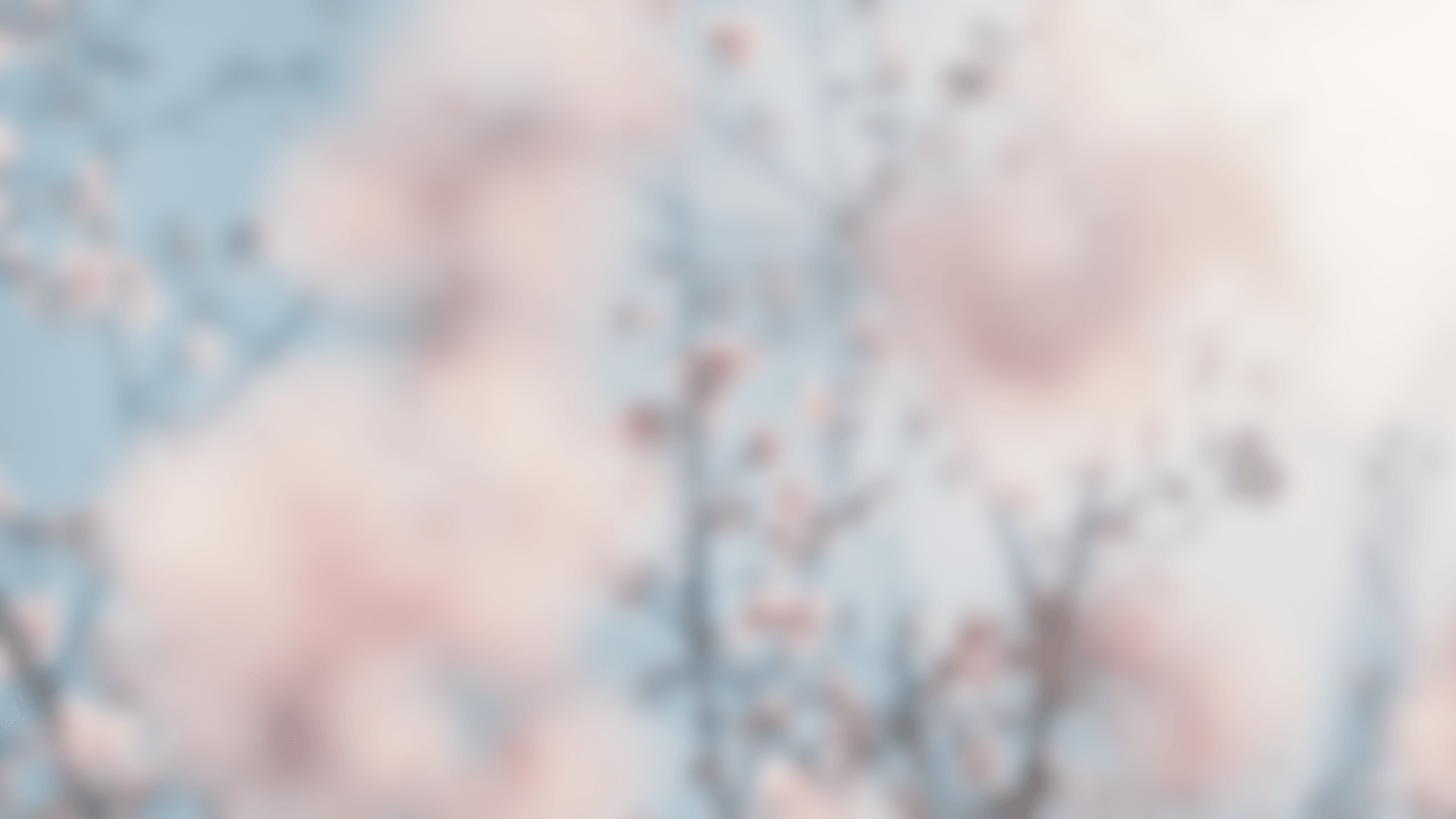 我是题目
那么我就是内容，有没有
听说关注了广告集装箱的小朋友都会有幸运的事情发生，升职加薪赢取白富美当上总经理出任凑字CEO走向人生巅峰，不信你试试。
我还是内容，内容啊内容
还是内容，告诉你个秘密，广告集装箱好污的，未满十八岁就不要悄悄关注了
我是小题目
你关注了不吃亏，你关注了不上当，我们的老板不叫黄鹤，他也没有跟他小姨子跑
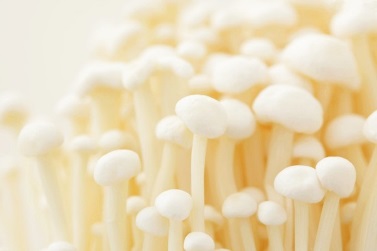 SEE                     YOU
you
tomorrow
see